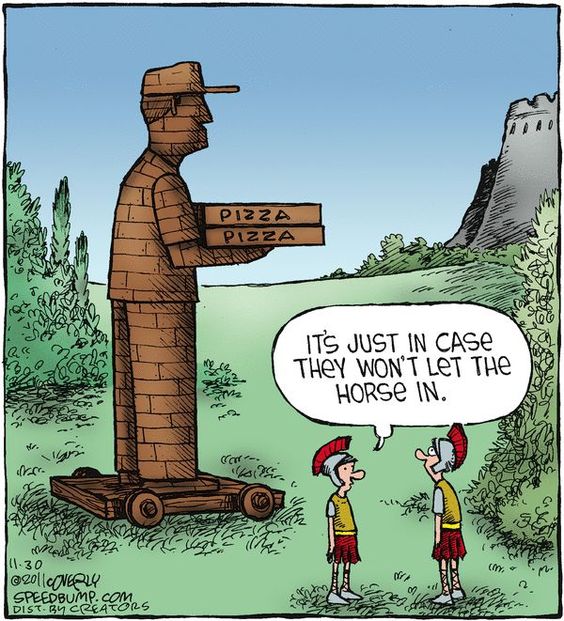 Infinitivy perfekta a futura
Latina PVH/ARCH III
7.11.2024
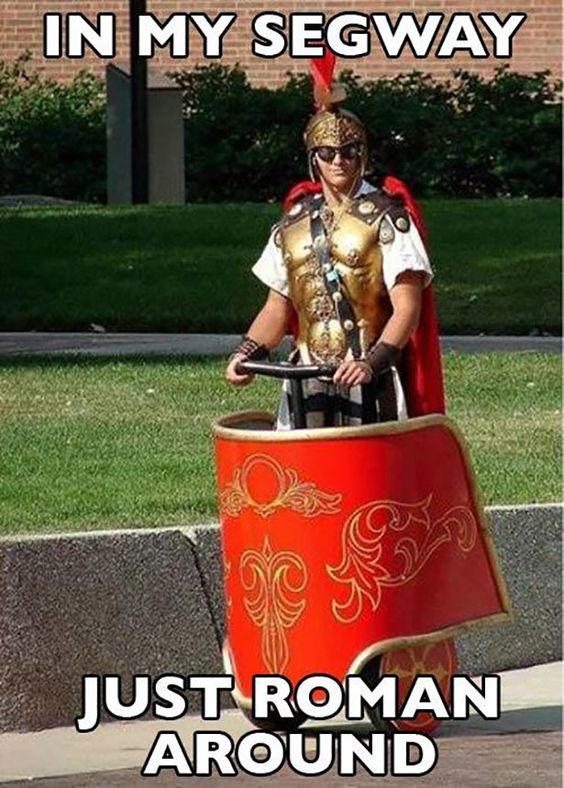 Infinitiv perfekta aktiva
Tvoří se od perfektního kmene sloves
Laudo, -are, -avi, -atum  laudav-i
K perfektnímu kmeni se připojí –isse:
Laudav-i  laudav + isse  laudavisse (že pochválil)
Monu-i  monu + isse  monuisse (že napomenul)
Dix-i  dix + isse  dixisse (že řekl)
Fu-i  fu + isse  fuisse (že byl)

Deponentní slovesa infinitiv perfekta aktiva netvoří
Překlad – vedlejší věta s „že“ + aktivní sloveso v minulém čase 
(obvykle se vyskytuje ve vazbě akuzativu nebo nominativu s infinitivem)
Infinitiv perfekta pasiva
Složený tvar: participium perfekta pasiva + esse
Vyskytuje se jen ve vazbách akuzativu a nominativu s infinitivem
Participium může být pouze v akuzativu nebo nominativu (ale ve všech rodech a číslech)
Překlad – vedlejší věta s „že“ + pasivní sloveso v minulém čase 
monitum esse (že byl napomenut); defensa esse ( že byla ubráněna); pulsos esse (že byli zahnáni)…
Deponentní slovesa mají infinitiv perfekta pasiva s aktivním významem
Hortatum esse (že povzbudil); largitas esse (že rozdaly); locutum esse (že mluvil)…
Infinitiv futura aktiva
Složený tvar: participium futura aktiva+ esse
Vyskytuje se jen ve vazbách akuzativu a nominativu s infinitivem
Participium může být pouze v akuzativu nebo nominativu (ale ve všech rodech a číslech)
Překlad – vedlejší věta s „že“ + aktivní sloveso v budoucím čase 
moniturum esse (že napomene); defensuraa esse ( že bude bránit); pulsuros esse (že budiou zahánět)…
Deponentní slovesa mají infinitiv futura aktiva s aktivním významem
Hortaturum esse (že povzbudí); largituras esse (že rozdají); locuturum esse (že bude mluvit)…
Infinitiv futura pasiva
Složený tvar: supinum + īrī (=inifinitiv prézentu pasiva od eo, ire = jít) 
Supinum = čtvrtý tvar slovesa ve slovníku zakončený na um: laudatum, monitum, auditum, pulsum, dictum…
Tento tvar se nijak nemění – stejná podoba pro všechny rody, pády a čísla
Laudatum iri = že bude pochválen; že bude pochválena; že bude pochváleno; že budou pochváleni/pochváleny/pochválena 
Překlad – vedlejší věta s „že“ + pasivní sloveso v budoucím čase 
Sloveso esse a jeho složeniny a deponentní slovesa infinitiv futura pasiva netvoří
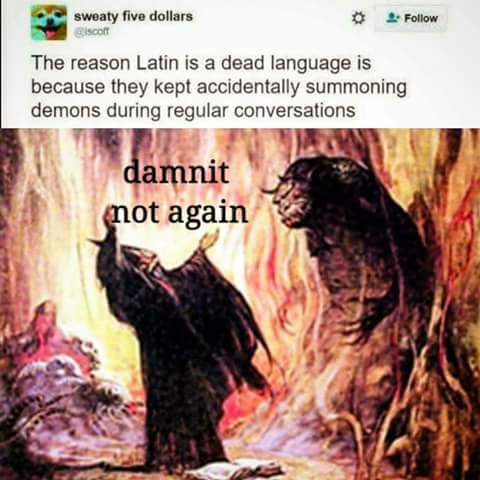 Přehled infinitivů
Infinitivy ve vazbě akuzativu s infinitivem
Ve vazbě akuzativu s infinitivem se vyskytuje všech 6 latinských infinitivů vyjadřujících časový vztah k větě hlavní: 
Infinitivy prézenta  současnost
Spero / sperabam / sperabo vos accusativum cum infinitivo bene scire.
Doufám (Doufala jsem, budu doufat), že vy akuzativ s infinitivem dobře umíte.
Infinitivy perfekta  předčasnost
Spero / sperabam / sperabo vos accusativum cum infinitivo bene discisse.
Doufám (Doufala jsem, budu doufat), že vy akuzativ s infinitivem dobře jste se naučili.
Infinitivy futura  následnost
Spero / sperabam / sperabo vos accusativum cum infinitivo bene scituros esse.
Doufám (Doufala jsem, budu doufat), že vy akuzativ s infinitivem dobře umět budete.
Infinitivy ve vazbě akuzativu s infinitivem
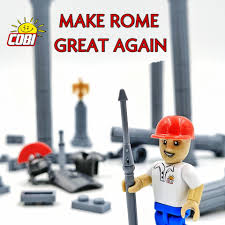